Использование 
новых форм работы и инновационных технологий 
на логопедических занятиях
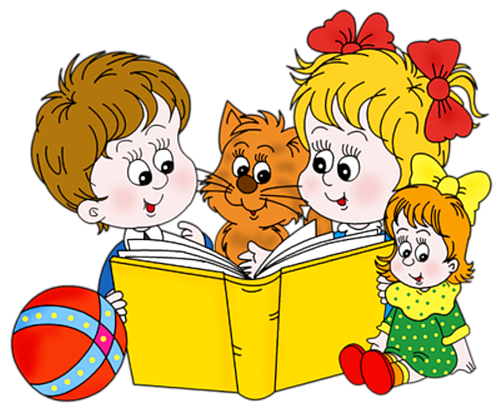 Учитель-логопед 
МБДОУ №61
г. Апатиты
Донковцева И.В.
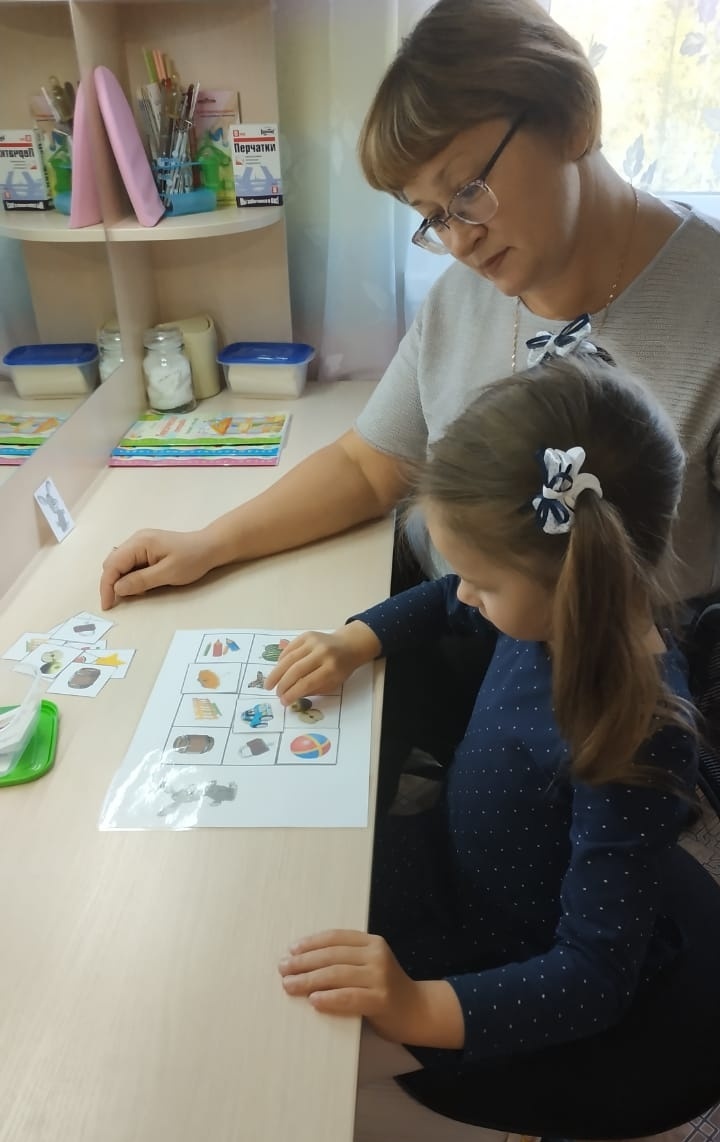 Учителю-логопеду в  условиях логопункта  приходиться решать максимальное количество задач по коррекции и развитию речи, что  требует поиска новых форм работы и использование инновационных технологий. 

Владение современными технологиями, эффективное применение их в практической профессиональной деятельности по коррекции речевых нарушений у дошкольников позволяет добиваться положительных результатов.
Коррекционные технологии
• технология тактильно-кинестетической стимуляции кистей рук с использованием тренажеров Су-джок (в переводе с китайского: «су» — кисть, «джок» — стопа), которые оказывают воздействие на биоэнергетические точки, стимулируя речевые зоны коры головного мозга. 

• технология биоэнергопластики (содружественное взаимодействие руки и языка). Биоэнергопластика – это соединения движений артикуляционного аппарата с движениями кисти руки. Движение руки подбирается под любое артикуляционное упражнение.
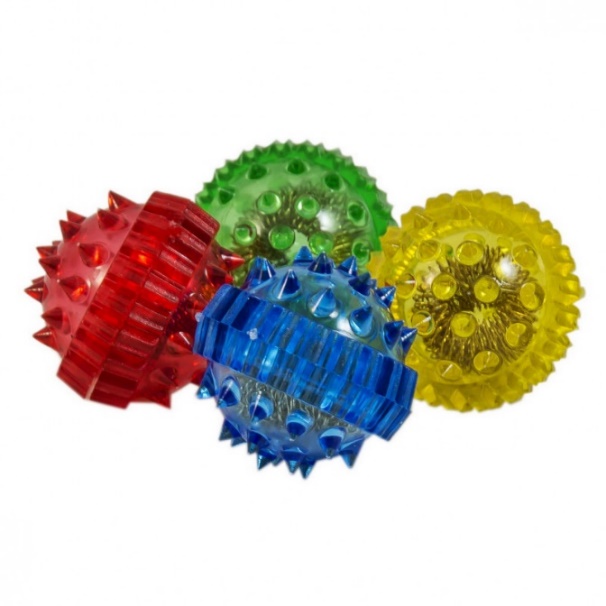 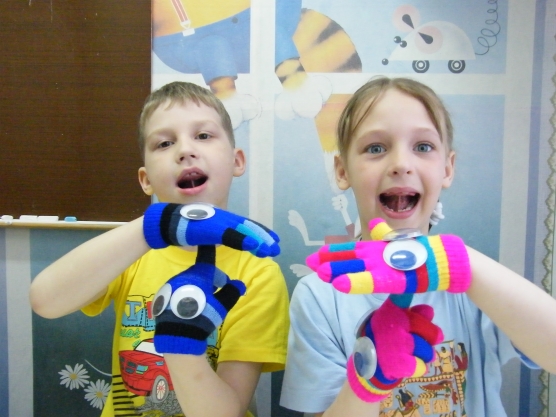 Коррекционные технологии
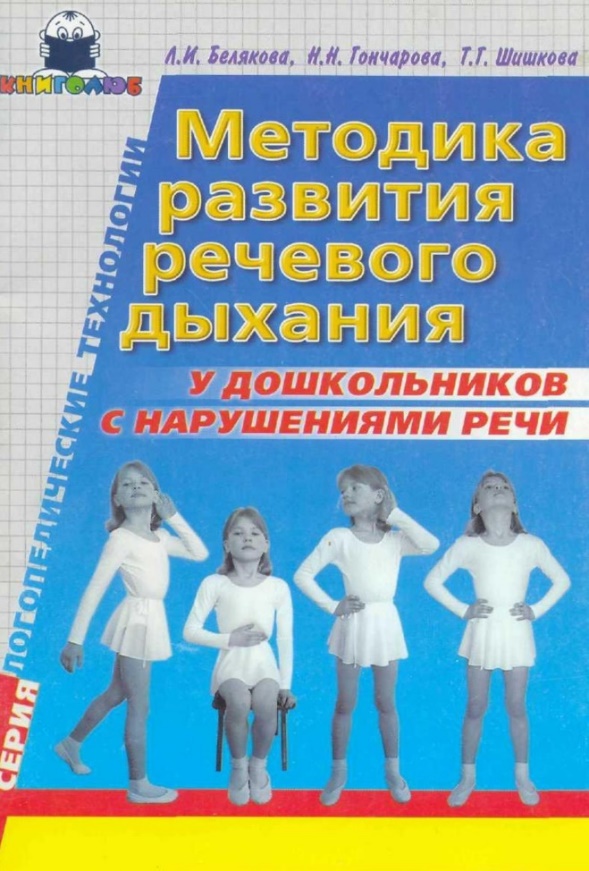 • технология развития речевого дыхания (разработанная Л.И. Беляковой, Н.Н. Гончаровой, Т.Г. Шишковой) включает известные методические приемы и авторские методики с использованием отдельных положений парадоксальной дыхательной гимнастики А.Н. Стрельниковой.


• логопедический и зондовый массаж (при дизартрических расстройствах с целью нормализации произносительной стороны речи у детей).
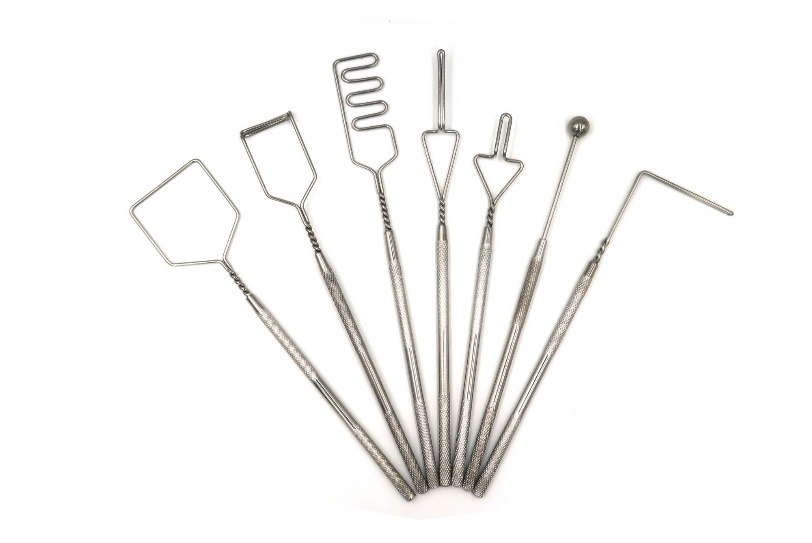 Здоровьесберегающие
 технологии
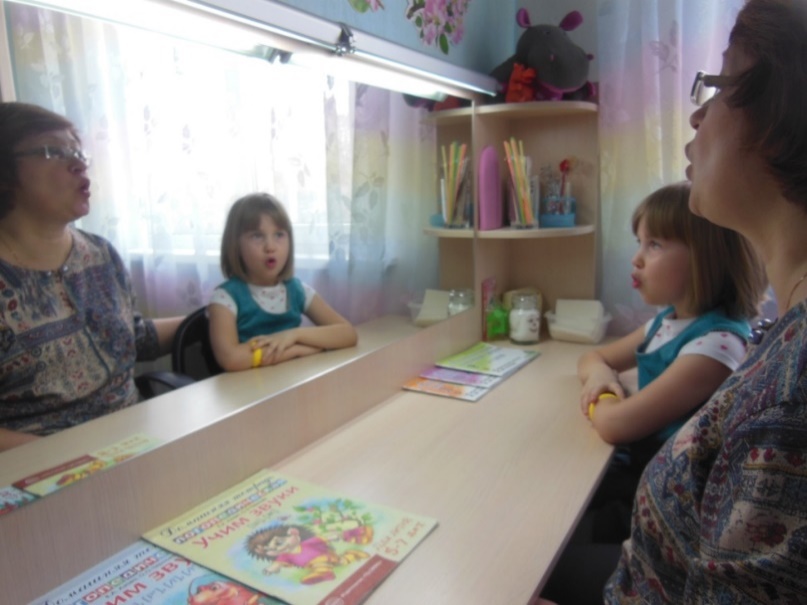 • артикуляционная гимнастика способствует улучшению подвижности артикуляционных органов, иннервации мышц лица, улучшению кровоснабжения, преодолению речевых нарушений; 

• пальчиковая гимнастика направлена на формирование точных координированных движений пальцев рук, стимулирование двигательных зон коры головного мозга, оказывающая большое влияние на развитие речи).
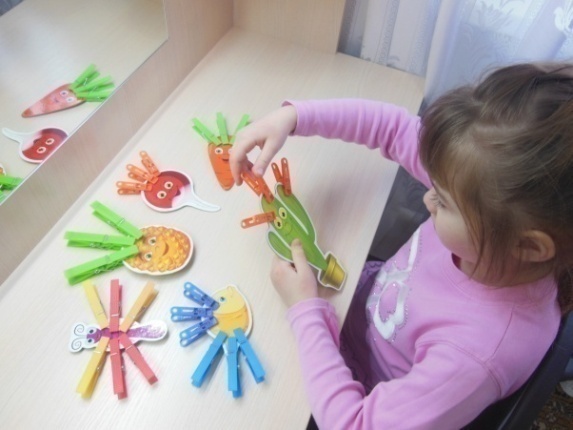 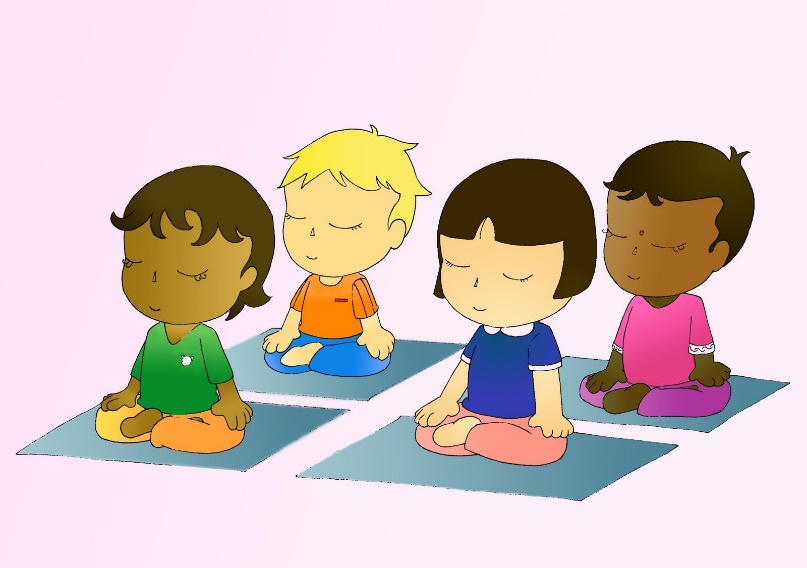 Здоровьесберегающие
 технологии
• психогимнастика направлена на снятие психоэмоционального напряжения, повышения уверенности в себе, в своих силах;
 
• зрительная гимнастика снимает переутомление зрительного аппарата, повышает тонус и эластичность глазных мышц;
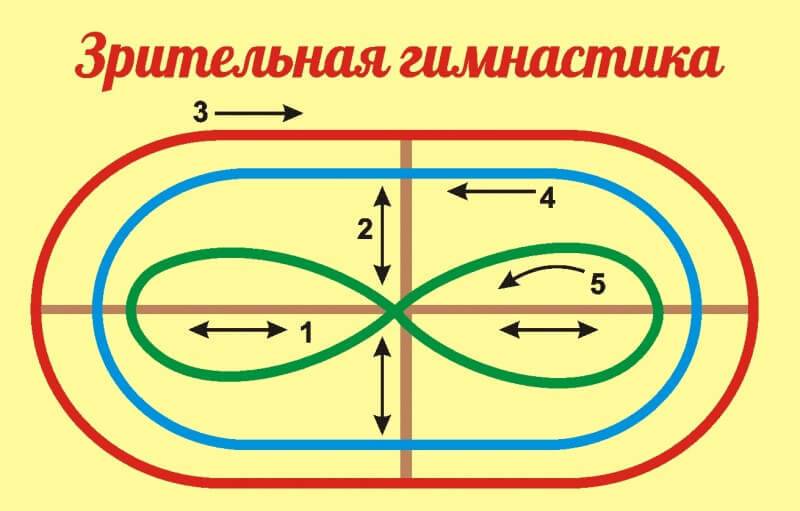 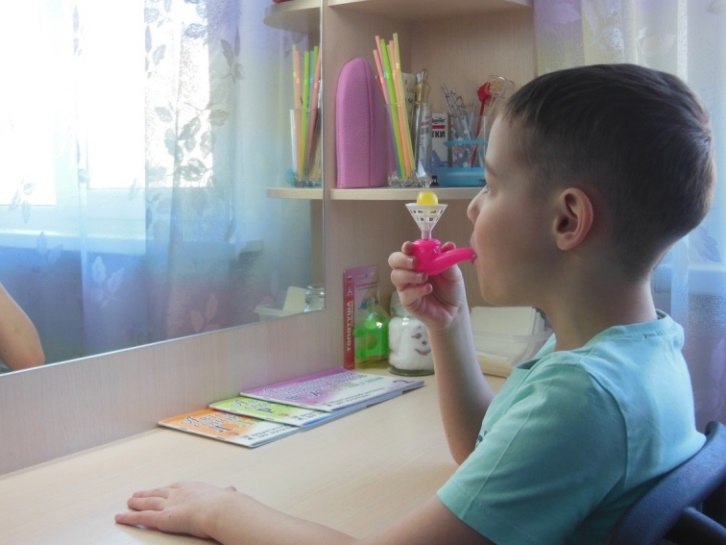 • развитие дыхательных функций путем формирования правильного физиологического и речевого типа дыхания, развитие силы и подвижности дыхательной мускулатуры.
Информационно-коммуникационные
 технологии
• в оформлении документации, отчётов; 
• в создании  презентаций в программе PowerPoint; 
• в оформлении буклетов, консультативных материалов по различным направлениям коррекционно-развивающей работы для педагогов и родителей (законных представителей) воспитанников;
• адаптированные развивающие и обучающие компьютерные программы, компьютерные игры для дошкольников; 
• учебные авторские презентации, упражнения и речевой материал для автоматизации звуков, игры, диагностические материалы и др. с логопедических сайтов.
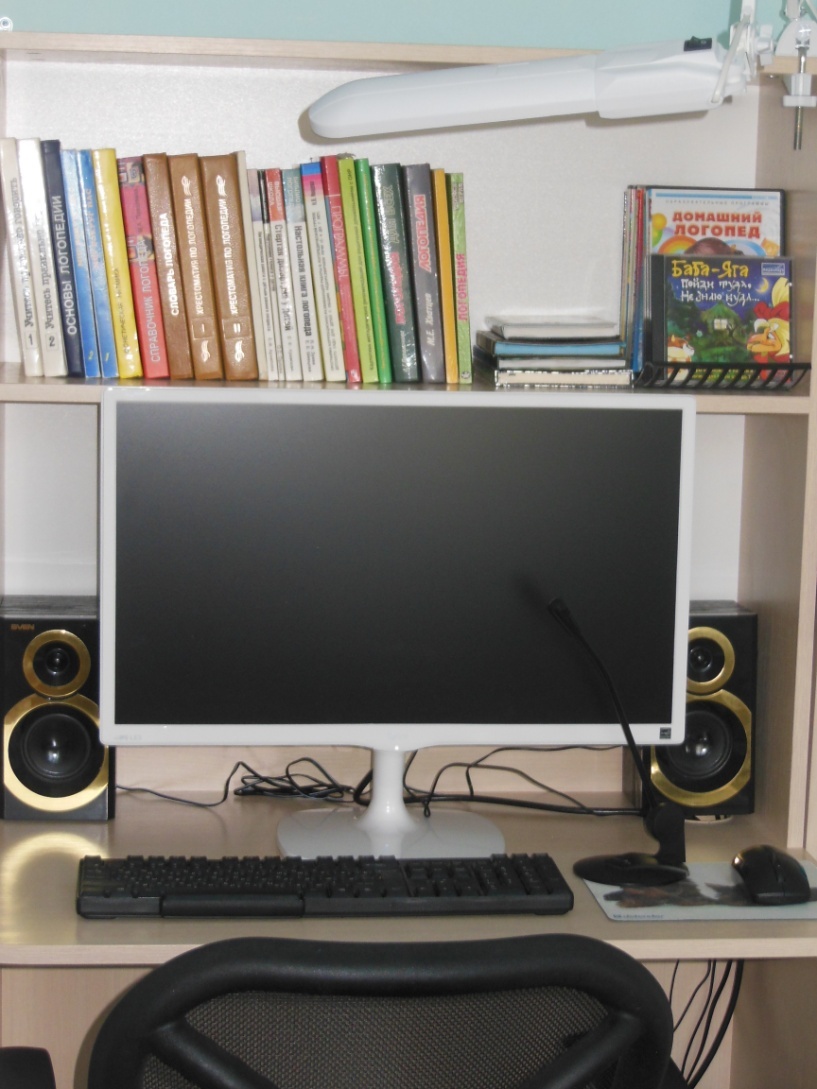 Технология проектирования
• проект по развитию речи  детей раннего и  дошкольного возраста «Говорушки»;

• проект на развитие эмоционально-волевой, коммуникативной сфер, формирования речевой активности «Сядем рядком, поговорим ладком»;
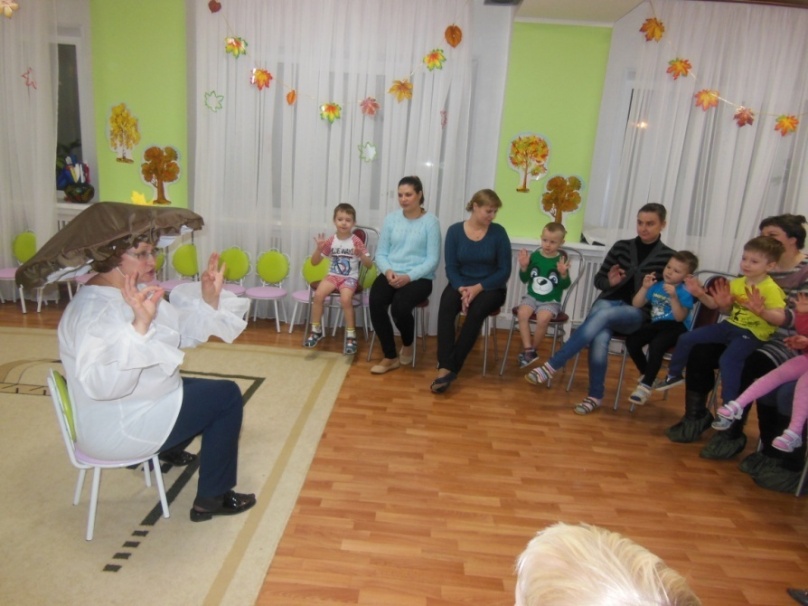 • проект по обучению детей грамоте, профилактике дисграфии и дислексии у  воспитанников  старшей и подготовительной к школе группы «Хочу учиться!».
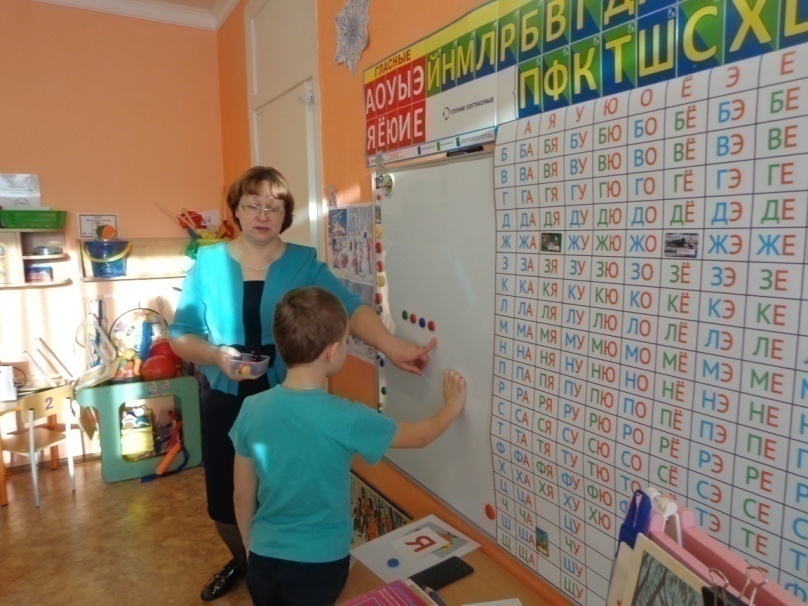 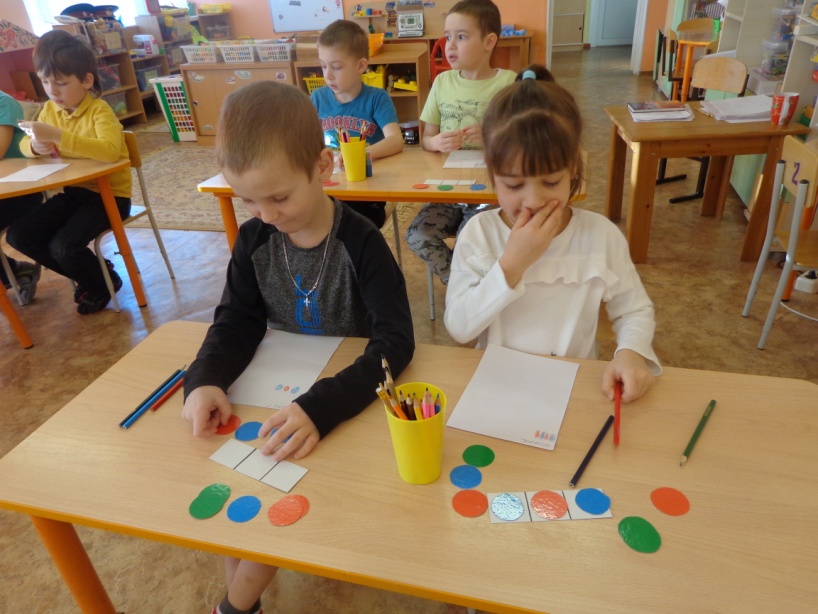 СПАСИБО 
ЗА  ВНИМАНИЕ
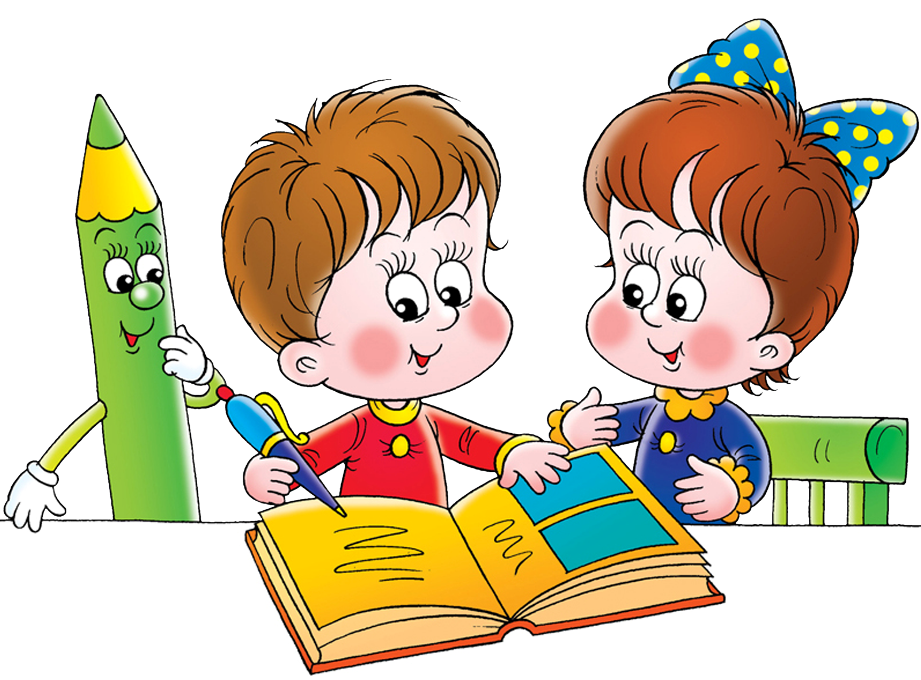